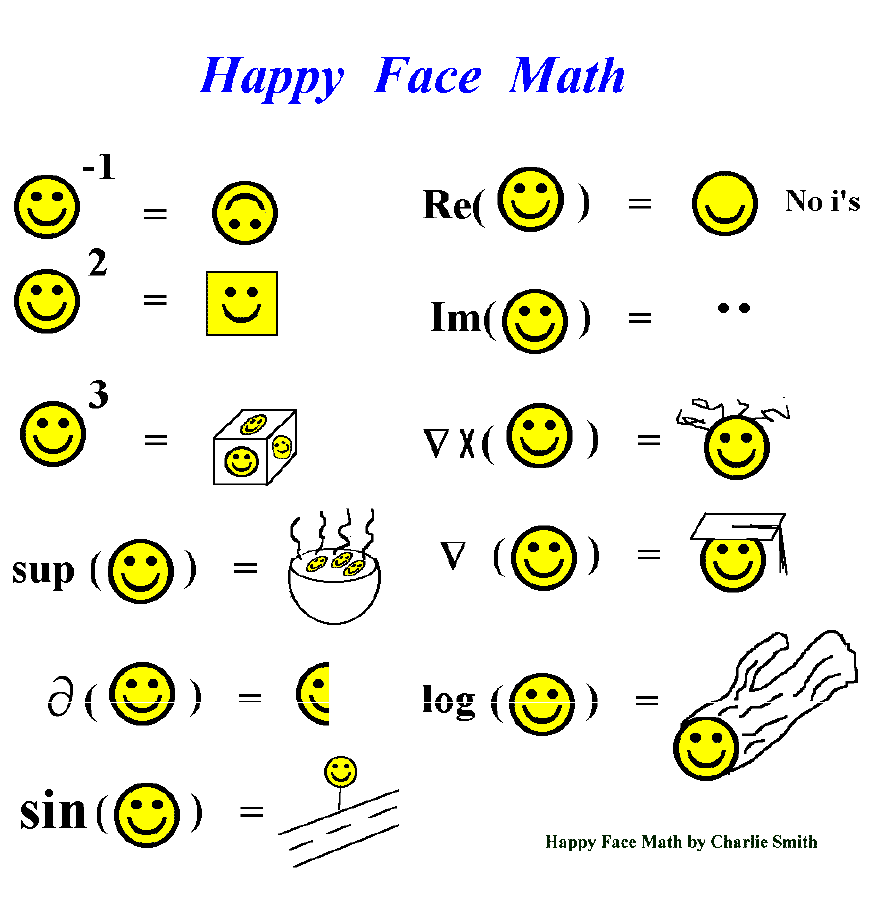 Enhance your mathematics classroom using active learning and technology
Dr. Angie Hodge			Dr. Cindy S. York
Northern Arizona University		Northern Illinois University
March 15, 2019
[Speaker Notes: What is Web 2.0?]
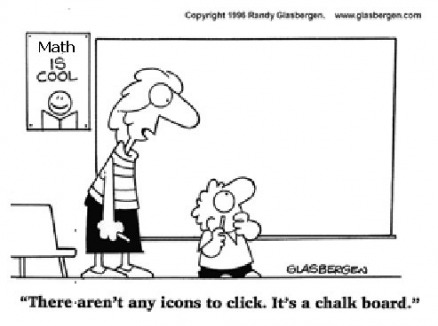 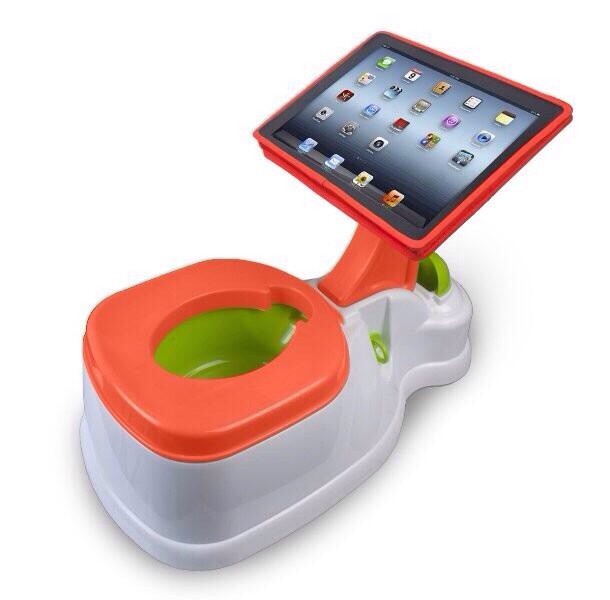 Defining Active Learning
How many of you use TECHNOLOGYin the classroom?
How many of you put the technologyin your students’ hands?
[Speaker Notes: Are you using the technology or are your students using the technology?]
Using Technology vs.Integrating Technology
[Speaker Notes: Are you using the technology or are your students using the technology?]
Why are you NOT using technology in your classroom?
[Speaker Notes: For those of you who don’t use technology in the classroom -]
How do you use technology in the ACTIVE classroom?
[Speaker Notes: For those of you who do use technology in the classroom]
Why should you use technology in the classroom?
[Speaker Notes: Communication
Collaboration 
Students are using it already]
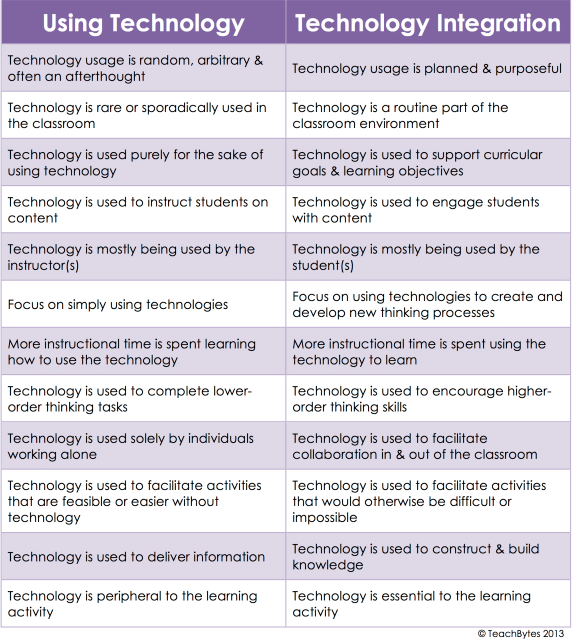 [Speaker Notes: TeachBytes 2013
Integrating = invisible. As common as the pencil/paper vs chalk/slate]
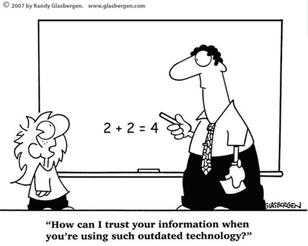 Length of a Ladder
A ladder (green) is needed to reach a wall (blue). There is a fence in front of the wall (red) at a distance "dtowall" from the wall. Move point E to investigate what is the shortest length of a ladder needed to reach the wall. Moving slider "fence" will change the height of the fence.
[Speaker Notes: 2.83
But what did I learn. How do we make this an IBL problem?]
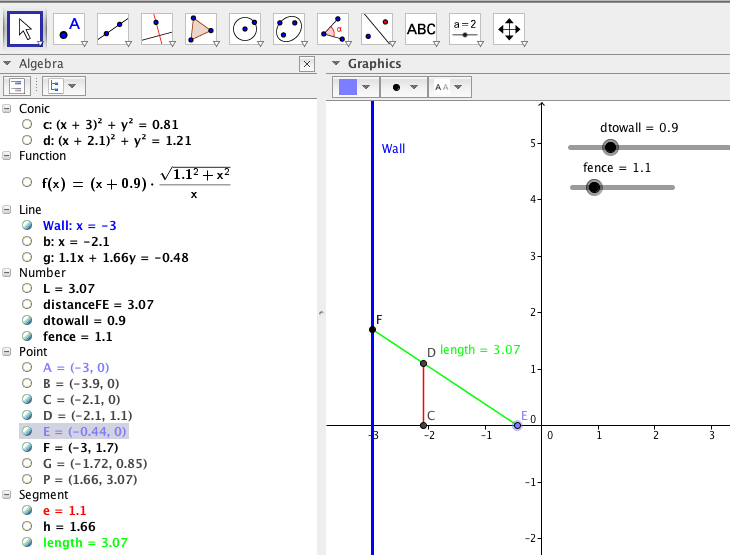 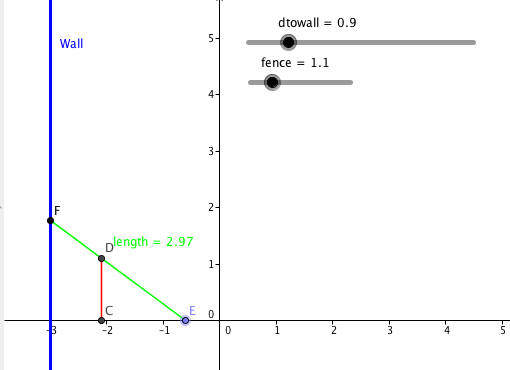 What did I learn?
Did I learn?
How do we make this an ACTIVE problem?
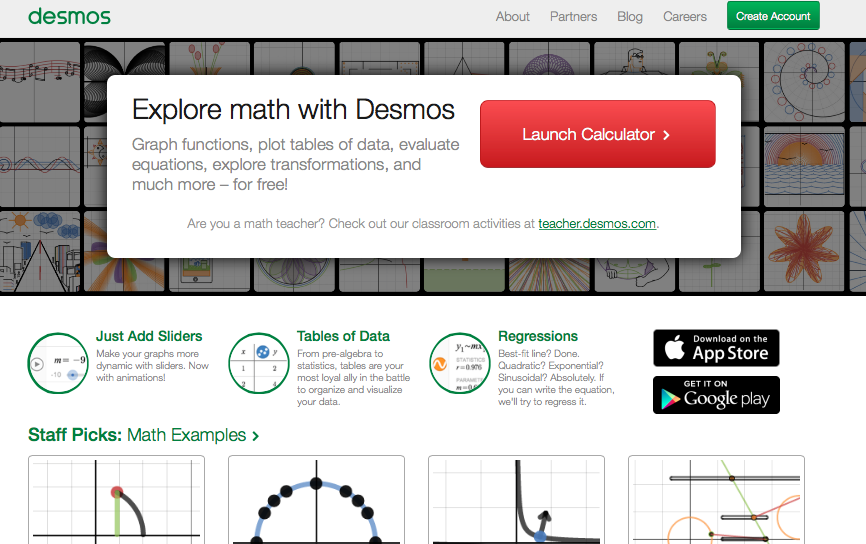 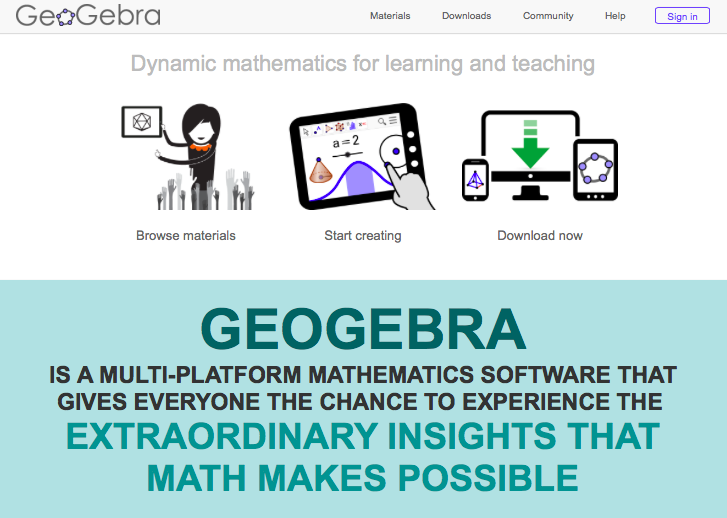 Discussion
What other activities do you do with active learning and mathematics that might be enhanced with technology?
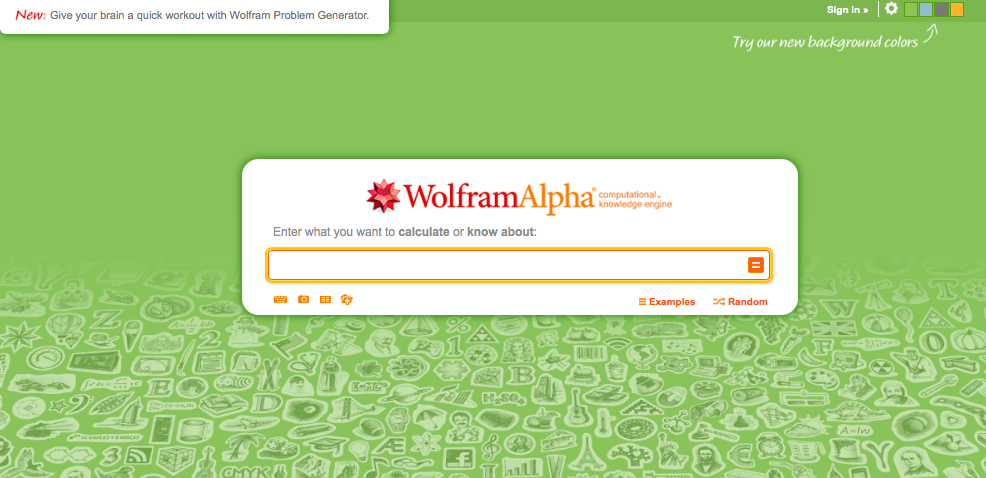 How many of you are COMFORTABLE using technology in the classroom?
How many of you are taking/teaching a class utilizing Active Learning?
How would you rate your comfort level using technology in the classroom?
Very Comfortable
Comfortable
Uncomfortable
Painful
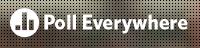 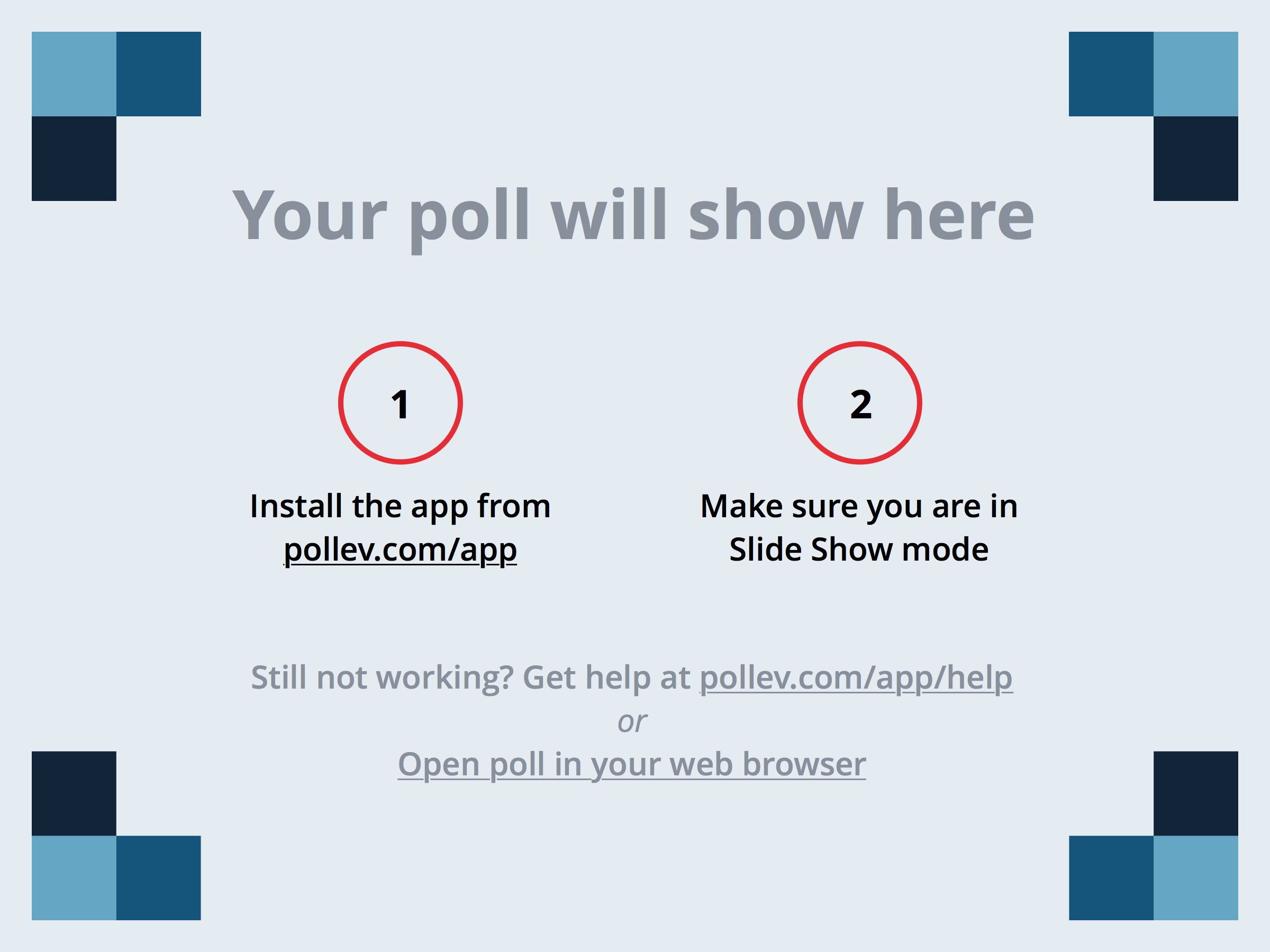 [Speaker Notes: How would you rate your comfortability using technology in the classroom?
https://www.polleverywhere.com/multiple_choice_polls/HkNzBOpbONWe9ho]
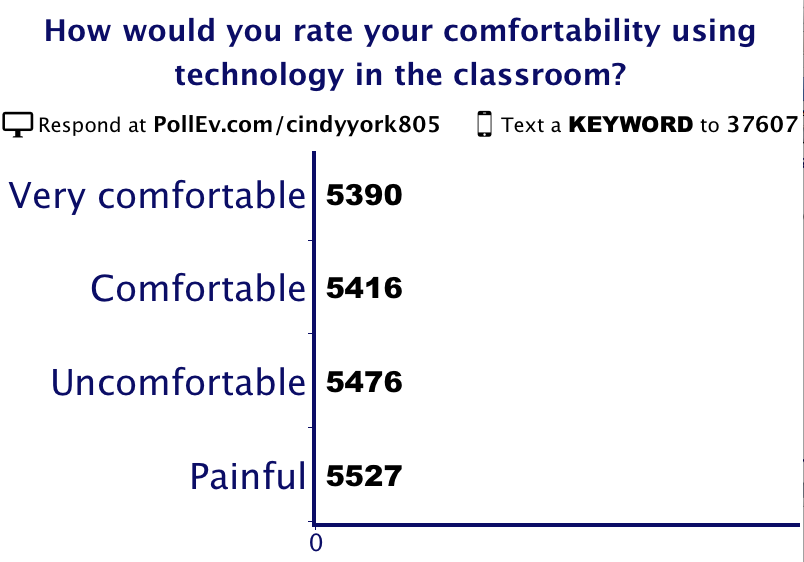 Resources Website
https://sites.google.com/site/cindyyork
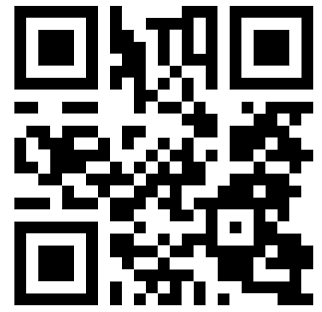 Using Technology
The Learning Goal
Flexible Technology
Get Messy
Social Interaction
What else should be on this list?
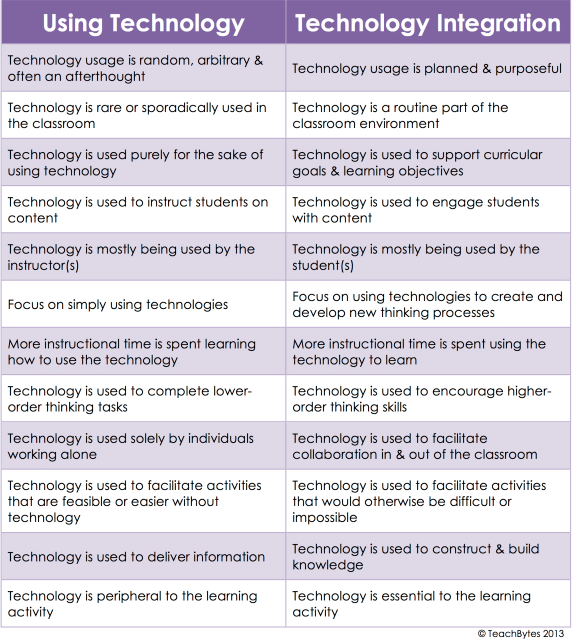 Examples for Collaboration
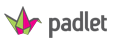 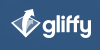 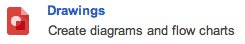 http://padlet.com/cindyyork/k8aiagdcgmia
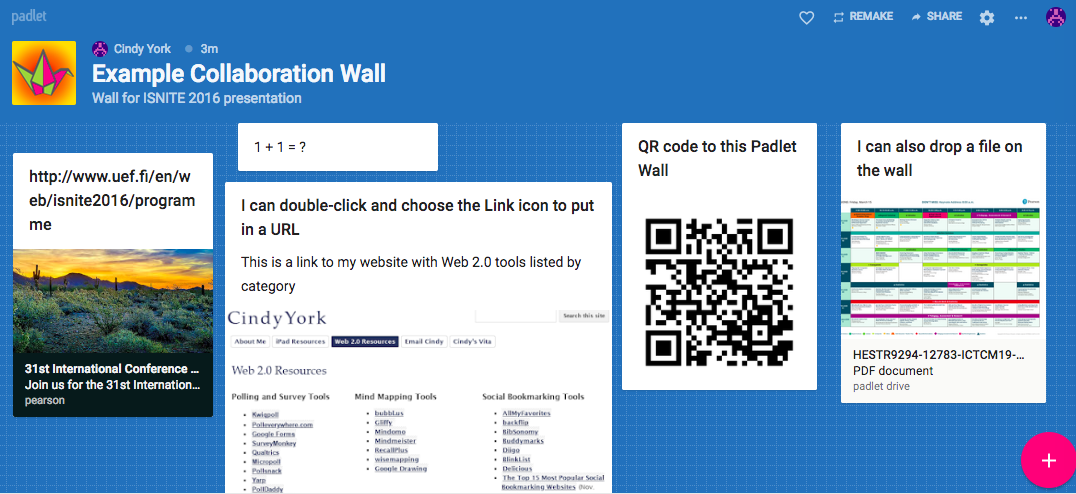 Examples for Communication
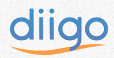 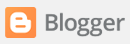 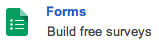 [Speaker Notes: Frontloading: Building prior knowledge
Making connections
Setting a purpose
Developing interest
Getting students hooked!

Ask Questions
Posing relevant, inter-connected questions
Facilitating students’ ability to ask questions that connect to their lives

Gather info:
Collecting information from all types of sources
Interviewing, surveying, and creating new data
Asking more questions
Learning how to document the data]
Using Diigo to Begin Inquiry
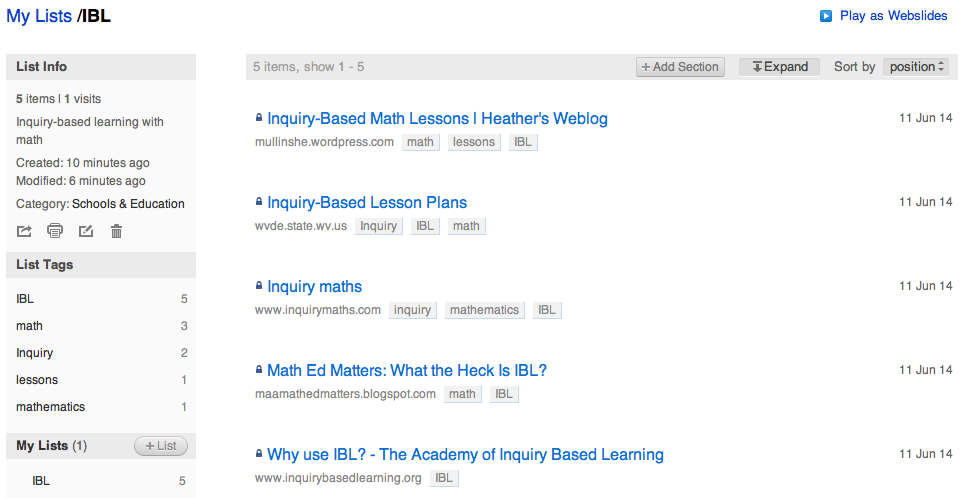 Using Blogger to Ask Questions
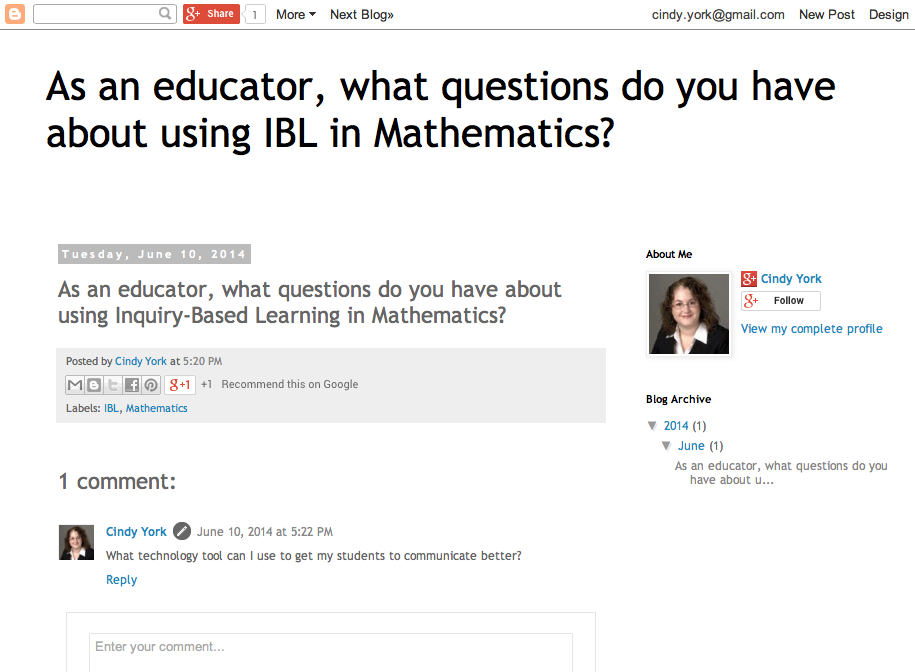 http://iblmathandtechnology.blogspot.com
[Speaker Notes: https://www.blogger.com/blogger.g?blogID=7018731543330653135#allposts]
Using Google Forms to Gather Info
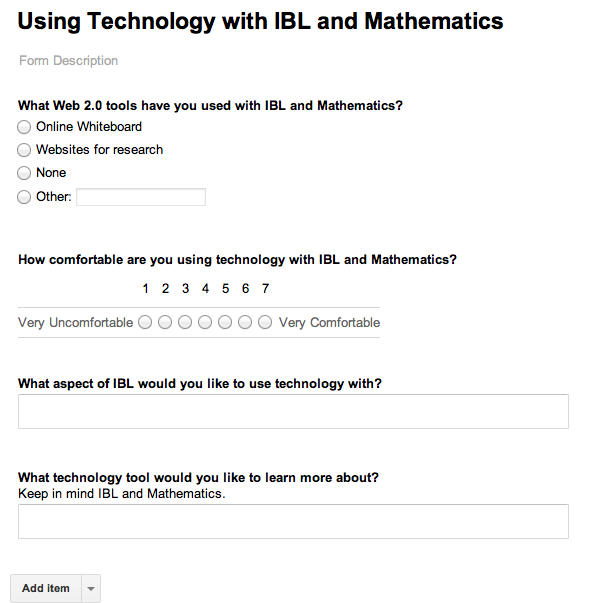 To fill out the survey: http://tinyurl.com/IBLMath
Hands-on Time
Dr. Angie Hodge, PhD
Angie.Hodge@nau.edu

Dr. Cindy S. York, PhD
cindy.york@niu.edu